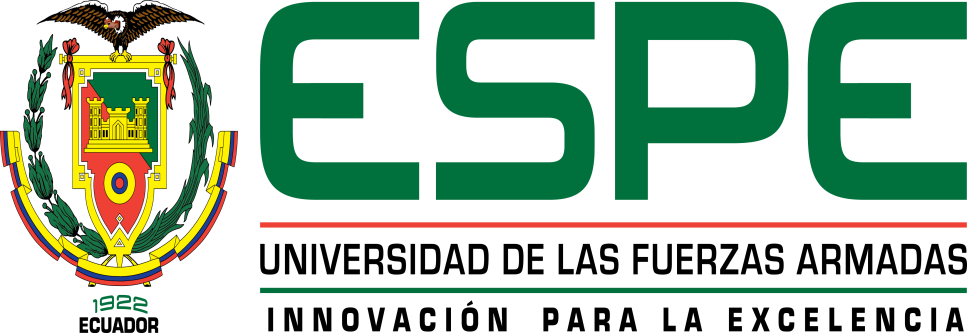 INGENIERÍA EN COMERCIO EXTERIOR Y NEGOCIACIÓN INTERNACIONAL
Proyecto de Investigación: Influencia de la Política Comercial y Promoción de Exportaciones en las Operaciones Internacionales de la Industria Textil en la provincia de Pichincha, período 2014-2016

Andrea Micaela Fierro Cepeda
Andrés Felipe Peñaherrera Morán
ANTECEDENTES
Industria Textil 
del Ecuador
Salvaguardias 2015
Diversificación de productos
MARCO TEÓRICO
MODELO DE INDUSTRIALIZACIÓN
 POR SUSTITUCIÓN DE IMPORTACIONES
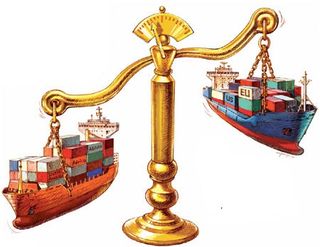 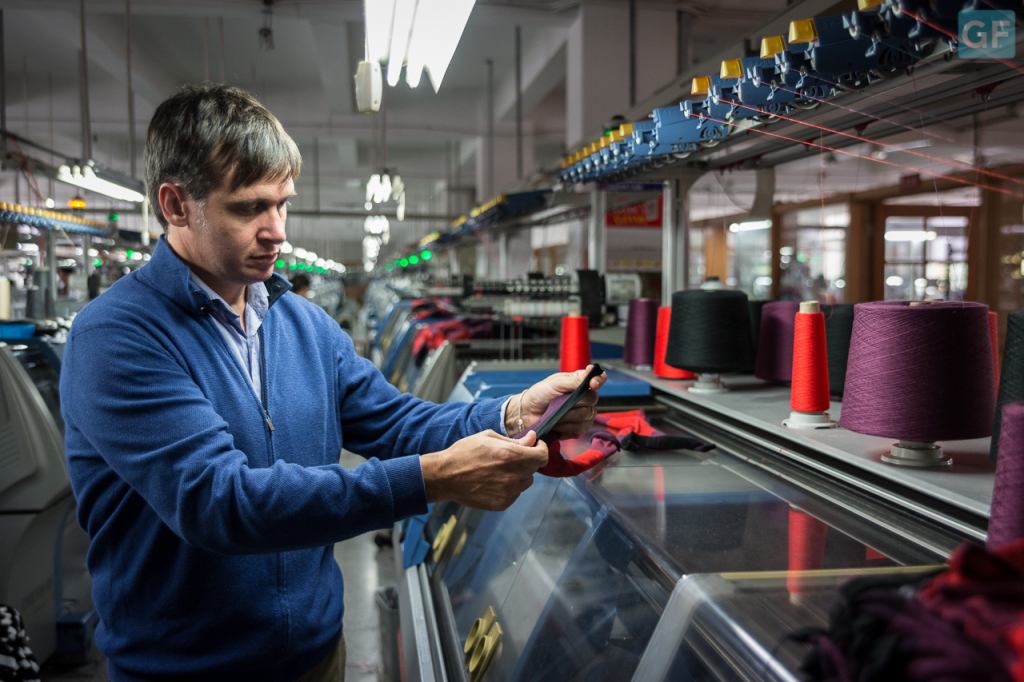 Producción nacional
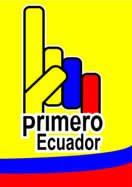 Importaciones
MERCANTILISMO
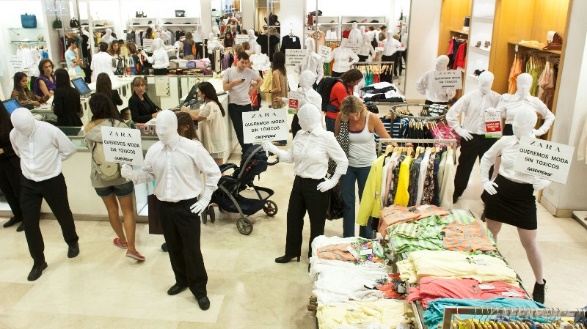 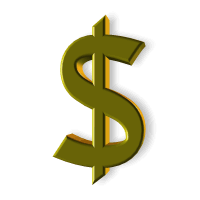 EL PRINCIPIO DE ACELERACIÓN
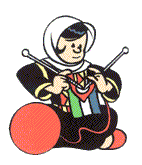 OBJETIVOS
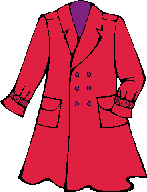 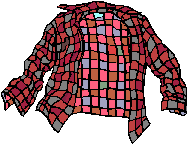 Investigar el desarrollo de la industria bajo la influencia de las sobretasas arancelarias
Determinar los factores económicos que afectan a las operaciones internacionales
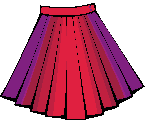 Determinar los impactos normativos en la Industria
Variables de estudio
METODOLOGÍA
Estudio Descriptivo
P1 2014- 2015
P2 2015 -2016
Carácter Empírico
Situación del Sector
Pichincha AITE
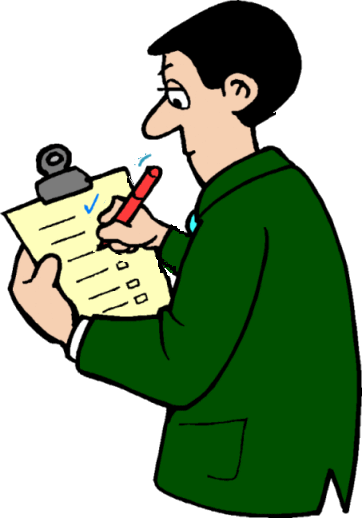 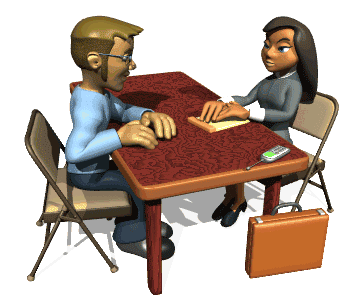 Variables cuantitativas y cualitativas
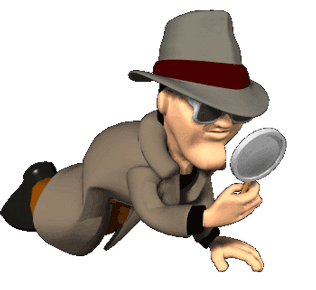 ALCANCE DEL ESTUDIO
SALVAGUARDIAS APLICADAS
 A LA INDUSTRIA TEXTIL
15
5
25
45
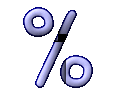 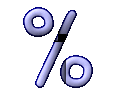 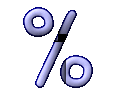 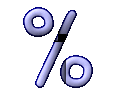 IMPORTACIONES DEL SECTOR
(MILLONES DE DÓLARES)
IMPORTACIONES DEL SECTOR
(MILLONES DE DÓLARES)
EXPORTACIONES DEL SECTOR
(MILLONES DE DÓLARES)
EXPORTACIONES DEL SECTOR
(MILLONES DE DÓLARES)
IMPORTACIONES DEL SECTOR
Enero – Agosto (Millones de dólares)
IMPORTACIONES DEL SECTOR
Enero – Agosto (Millones de dólares)
EXPORTACIONES DEL SECTOR
Enero – Agosto (Millones de dólares)
EXPORTACIONES DEL SECTOR
Enero – Agosto (Millones de dólares)
RECOLECCIÓN DE DATOS ENCUESTAS
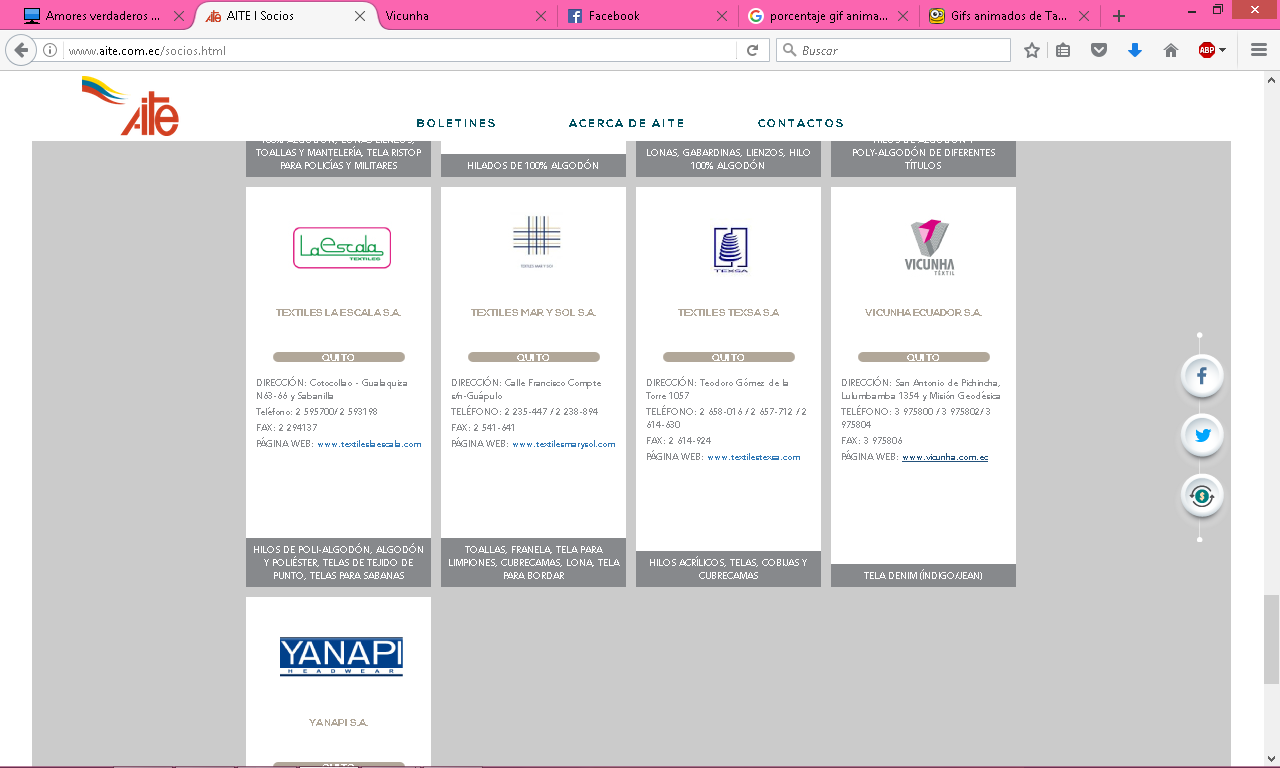 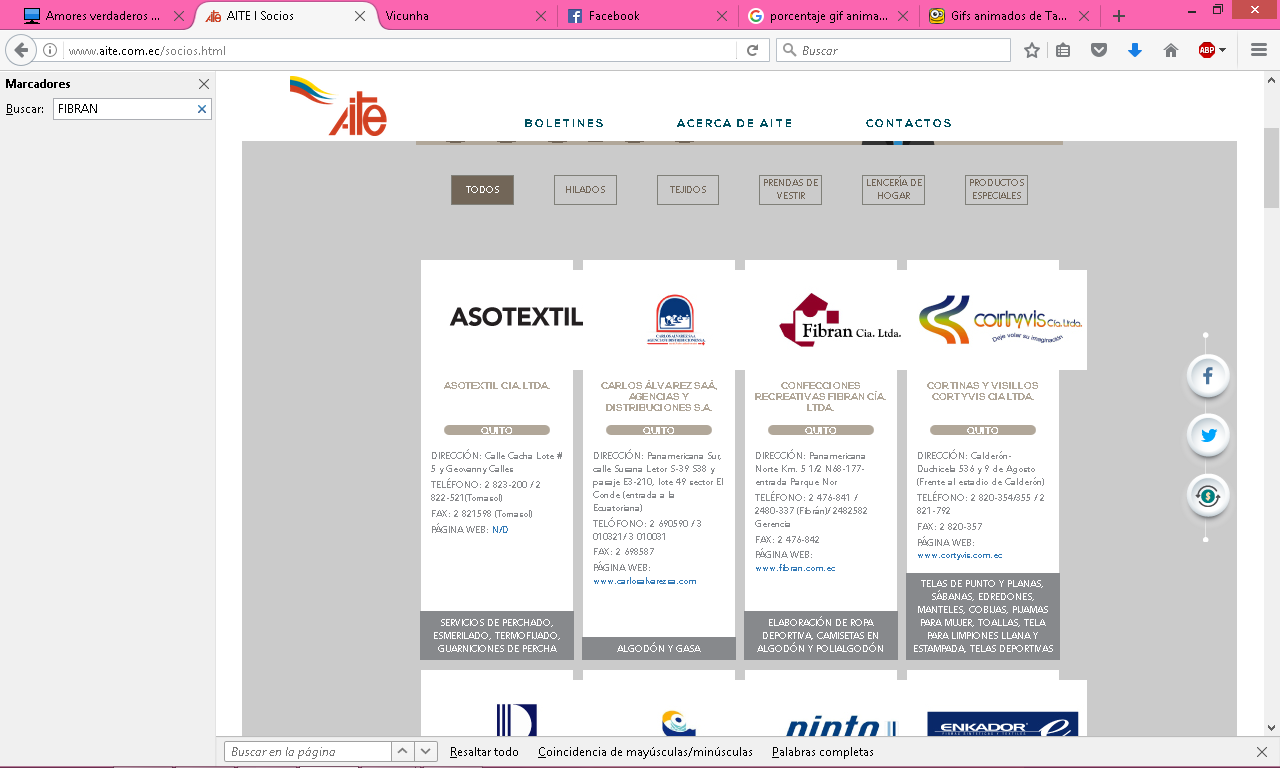 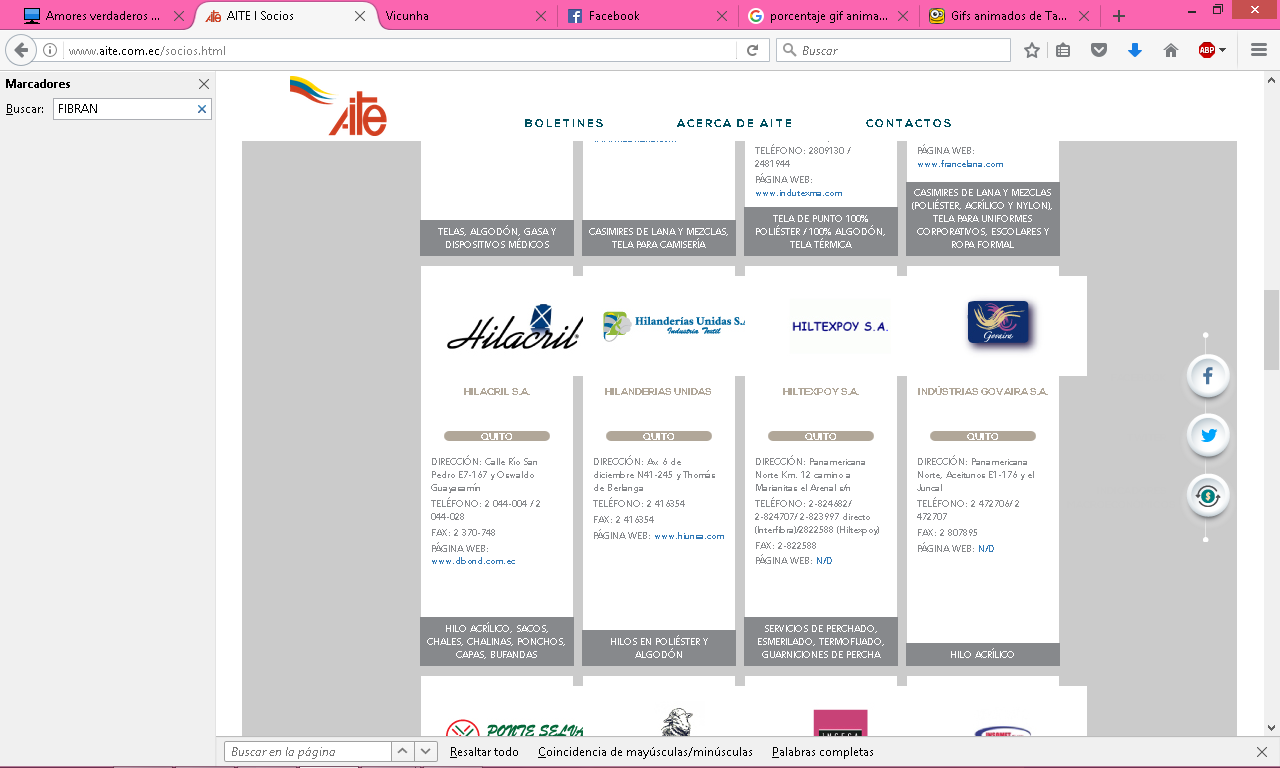 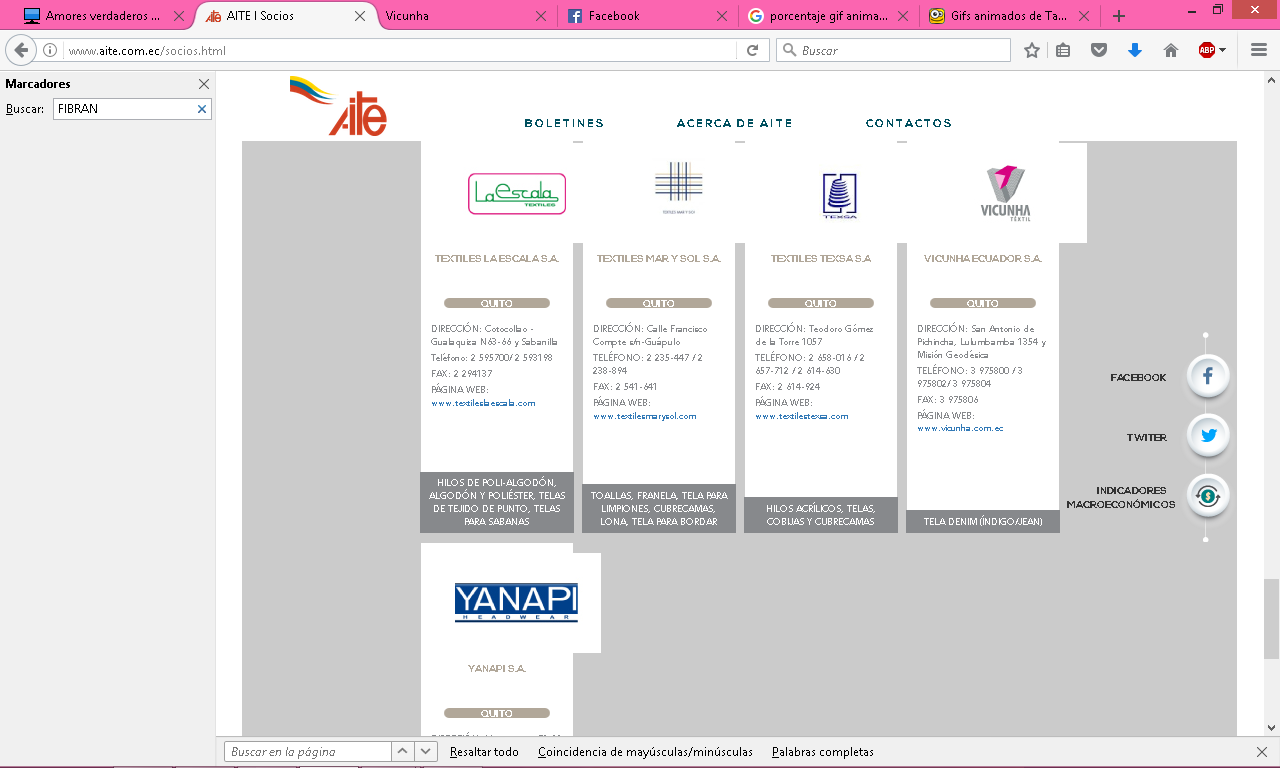 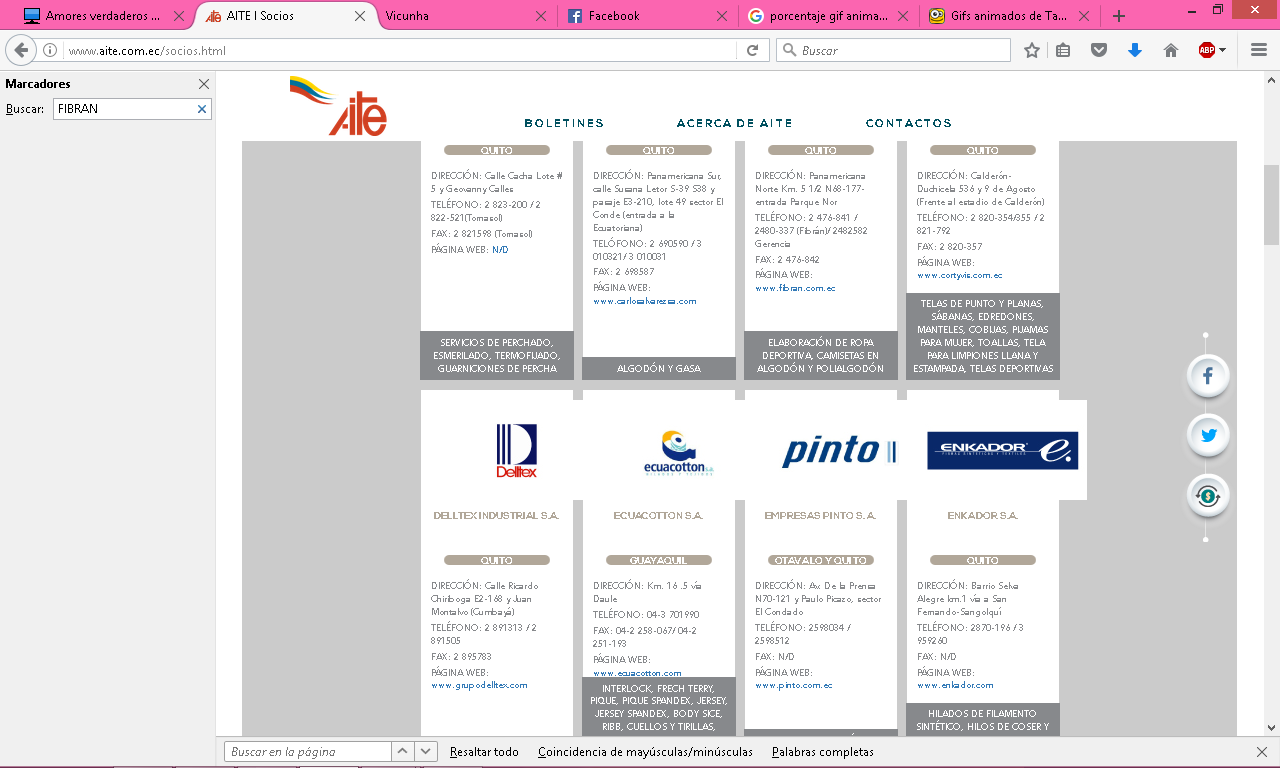 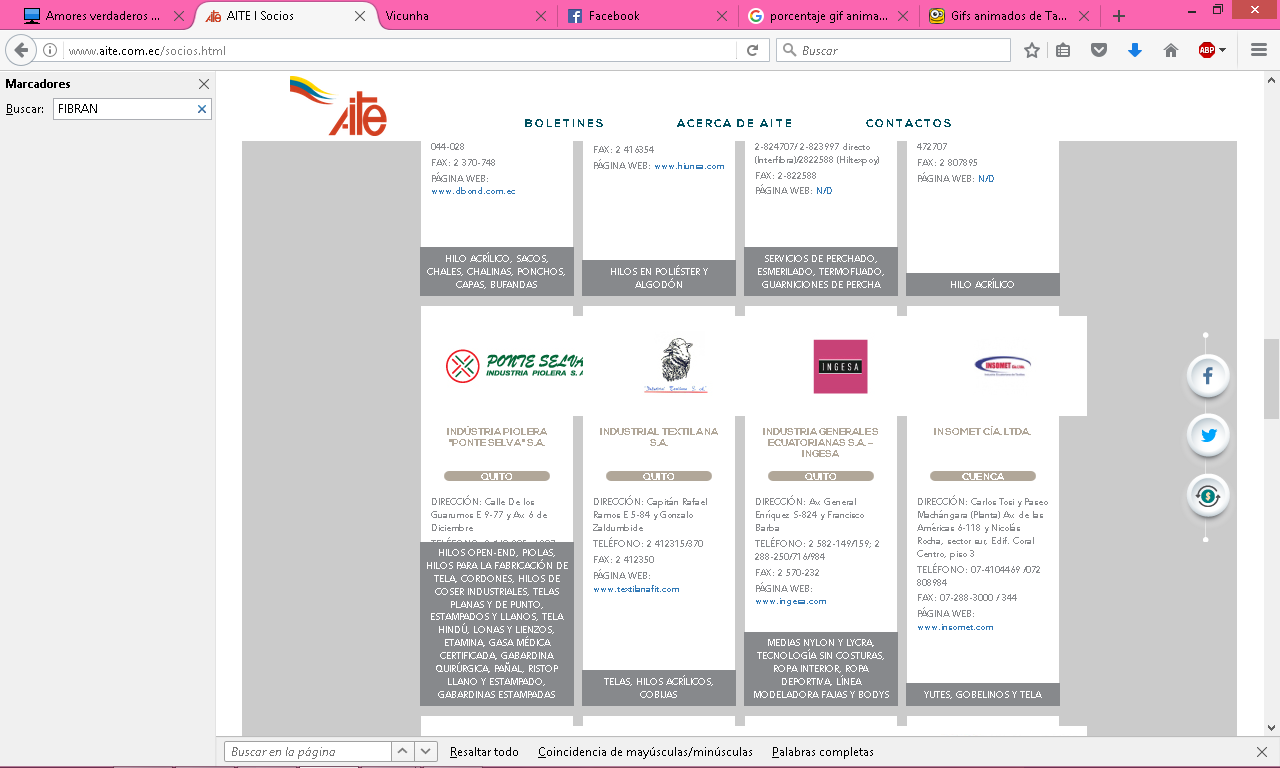 LEY DE PARETO
ANÁLISIS DE VARIABLES
ANÁLISIS DE VARIABLES
Factores que afectan al nivel competitivo de la industria
ANÁLISIS DE VARIABLES
SOBRETASAS ARANCELARIAS
ANÁLISIS DE VARIABLES
EL MERCADO LABORAL EN LA INDUSTRIA TEXTIL
CONCLUSIONES
RECOMENDACIONES